Objectives
Understand standard methods of solution including:
Linear search
Bubble sort
Totalling
Counting
Finding maximum, minimum and average values
Explain the purpose of a given algorithm including:
Stating the purpose of an algorithm
Describing the processes involved in an algorithm
Starter
A sushi restaurant carries sushi to customers via a conveyor belt
An infra-red sensor detects if a sushi leaves the kitchen
Each item also has a price detected by a barcode scanner
What is an algorithm to count the number of sushi that have passed?
What is an algorithm to find the most expensive sushi?
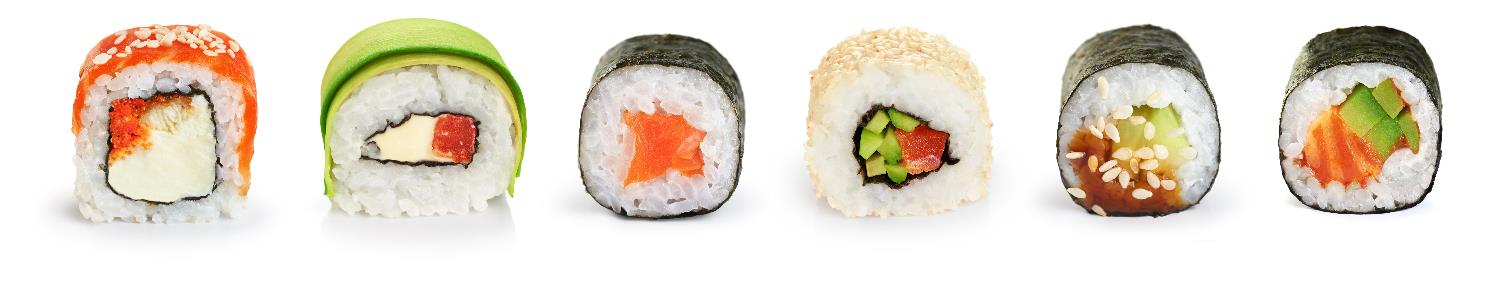 Starter
Counting
Counting is one of the simplest algorithms to understand
What does the following algorithm do?


How could you count in twos (even numbers only)?
1  FOR i  1 TO 102    OUTPUT i
Counting
What does the following algorithm do?

The algorithm will output: 1 2 3 4 5 6 7 8 9 10
How could you count in twos (even numbers only)?This outputs: 2 4 6 8 10
Notice that when we count, we need a variable to store the counter in. In this case, i is used (it’s known as the iterator)
Compare this algorithm to the counting algorithm that was used as the starter answer
1  FOR i  1 TO 102    OUTPUT i
1  FOR i  2 TO 10 STEP 22    OUTPUT i
Totalling, minimum and average
For the sushi conveyor, how could you find the following for all sushi?
The total cost of all sushi on the conveyor
The average price of the items on the conveyor
The cheapest item on the conveyor
The algorithm to count the number of sushi was:
Count  0
REPEAT
IF SushiDetected
  THEN
    Count  Count + 1
UNTIL ConveyorStops
Totalling, minimum and average
Worksheet 4
Complete Task 1 and Task 2 on Worksheet 4
Linear search
If the list to be searched is not sorted, it is not possible to do a binary search
A linear search may be carried out instead


Items are examined in the sequence 
145, 27, 83, 777….
A search algorithm
1  Numbers  [5,1,9,8,7,6,4,10]
2  USERINPUT SearchItem
3  FOR i  1 TO LENGTH(Numbers)      
    IF Numbers[i]  SearchItem
      THEN         
6          OUTPUT "SearchItem found"7      ENDIF
8  ENDFOR
The above algorithm asks the user to input a number and then searches for it in the array numbers
What is the value of LENGTH(numbers) – 1 ?
When will "SearchItem found" be output?
Name the type of search algorithm
A search algorithm
1  Numbers  [5,1,9,8,7,6,4,10]
2  USERINPUT SearchItem
3  FOR i  1 TO LENGTH(Numbers)      
    IF Numbers[i]  SearchItem
      THEN         
6          OUTPUT "SearchItem found"7      ENDIF
8  ENDFOR
The above algorithm asks the user to input a number and then searches for it in the array numbers
What is the value of LENGTH(numbers) – 1 ? 8
When will "SearchItem found" be output? Each time it finds a matching item in the array
Name the type of search algorithmLinear search
Sorting
Both people and computers often need data to be sorted
Give five types of data that people need to be sorted
Give one reason why a computer would work more efficiently if a list was sorted
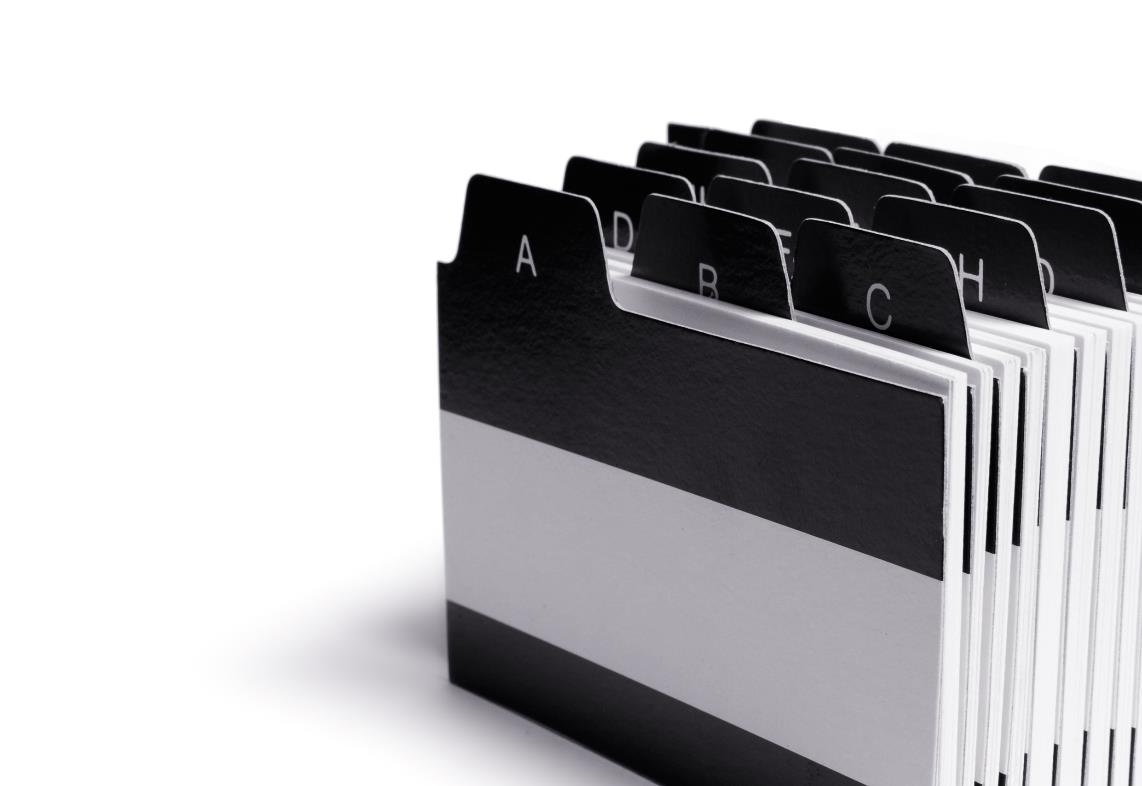 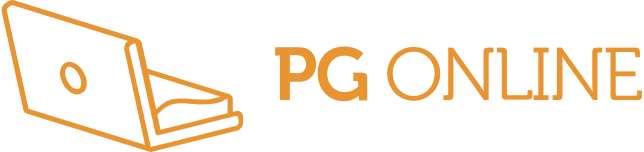 Sorting
Types of data that people need sorted
Index cards/records of customer details
Directories and dictionaries
House numbers
Library books
Stock in a warehouse
and many more…
Reasons why a computer will work more efficiently with sorted lists
Computers can use a binary search with sorted lists which is far more efficient than a linear search – you don’t need to know the binary search algorithm for IGCSE
Sorting
Data sets frequently need to be sorted
Look at the two data sets of the top 10 boys and girls names 
What other orders could they be sorted in?
Why might you need to sort the data sets?
Source: ONS
Sorting
The data sets could be sorted as follows:
Count order (which will be the same as the rank order)
Alphabetical order
Reverse alphabetical or count order
The girls and boys data sets could be combined to show the top 20 names in England and Wales
Again these could be sorted by count or name
The bubble sort
Start with the leftmost item
Compare this item with the one next to it
If the one next to it is less, swap the items
Repeat for all the other items
At the end of one pass through the list, the largest item is at the end of the list
Repeat the process until the items are sorted
Suppose you have a list of numbers to be sorted:
Bubble sort – First pass
Each item is compared with the one on its right, and swapped if it is larger
At the end of the first pass the largest item bubbles through to the end of the list
(Orange indicates sorted items)
First pass	Second pass
Second pass 	Third pass
Third pass 	Fourth pass
Fourth pass 	Fifth pass
Fifth pass 	Sixth pass
Sixth pass 	Seventh pass
Seven passes through the list of eight numbers ensures that they are sorted
Worksheet 4
Complete Task 3, Task 4 and Task 5 on Worksheet 4
Plenary
A user enters the following numbers:
9, 17, 3, 5, 29
Work in pairs to describe an algorithm to find:
the largest number
the average of the numbers
Plenary
A user enters the following numbers:
9, 17, 3, 5, 29